[IEEE P3079 Session #3 WG Closing Plenary]
[Dillon Seo / VoleR Creative]
Compliance with IEEE Standards Policies and Procedures
Subclause 5.2.1 of the IEEE-SA Standards Board Bylaws states, "While participating in IEEE standards development activities, all participants...shall act in accordance with all applicable laws (nation-based and international), the IEEE Code of Ethics, and with IEEE Standards policies and procedures."

The contributor acknowledges and accepts that this contribution is subject to 
The IEEE Standards copyright policy as stated in the IEEE-SA Standards Board Bylaws, section 7, http://standards.ieee.org/develop/policies/bylaws/sect6-7.html#7, and the IEEE-SA Standards Board Operations Manual, section 6.1, http://standards.ieee.org/develop/policies/opman/sect6.html
The IEEE Standards patent policy as stated in the IEEE-SA Standards Board Bylaws, section 6, http://standards.ieee.org/guides/bylaws/sect6-7.html#6, and the IEEE-SA Standards Board Operations Manual, section 6.3, http://standards.ieee.org/develop/policies/opman/sect6.html
3-17-0072-00-0000-Session #3 WG Closing Plenary
1
IEEE P3079HMD Based 3D Content Motion Sickness Reducing TechnologyDongil Dillon Seo, dillon@volercreative
3-17-0072-00-0000-Session #3 WG Closing Plenary
2
Session Time and Location
※ Location
Default Meeting Room: 505 Meeting room of 北京亦创国际会展中心
3-17-0072-00-0000-Session #3 WG Closing Plenary
3
WG Motions
3-17-0072-00-0000-Session #3 WG Closing Plenary
WG Motion
Move to approve the meeting location for January 2018 to be a conference room provided by TTA in Bundang-gu, Gyeonggi-do.

Move:  Jeong, Sangkwon Peter
Second: Lee, Beom-Ryeol

For:  07
Against: 00
Abstain: 00

Motion  Passes
3-17-0072-00-0000-Session #3 WG Closing Plenary
5
WG Motion
Move to approve the Development Timeline.


Move:  Kim, Hyun-Taek
Second: Oh, Min-Seok

For:  07
Against: 00
Abstain: 00

Motion  Passes
3-17-0072-00-0000-Session #3 WG Closing Plenary
6
WG Motion
Electing a new TG Chair for TG3 (Network TG).


Nominate:  Kim, Nam-gi
Second: Lee, Beom-Ryeol

Motion Vote
For agree:  06
Against: 00
Abstain: 01

Outcome Approved
3-17-0072-00-0000-Session #3 WG Closing Plenary
7
Development Timeline
Open Sponsor Ballot Invitation: 10/2019 (30 days)
Start Sponsor Ballot: 11/2019 (30 days)
Start Recirculation 1st Ballot: 02/2020 (10 days)
Start Recirculation 2nd Ballot: 05/2020 (10 days)
Submit to RevCom: 07/2020
Publishing: 01/2021
PAR approved: 12/2016
Working Group 1st Letter Ballot: 06/2019 (20 days)- Before July meeting
Working Group 2nd Letter Ballot: 09/2019 (20 days)- Before October meeting
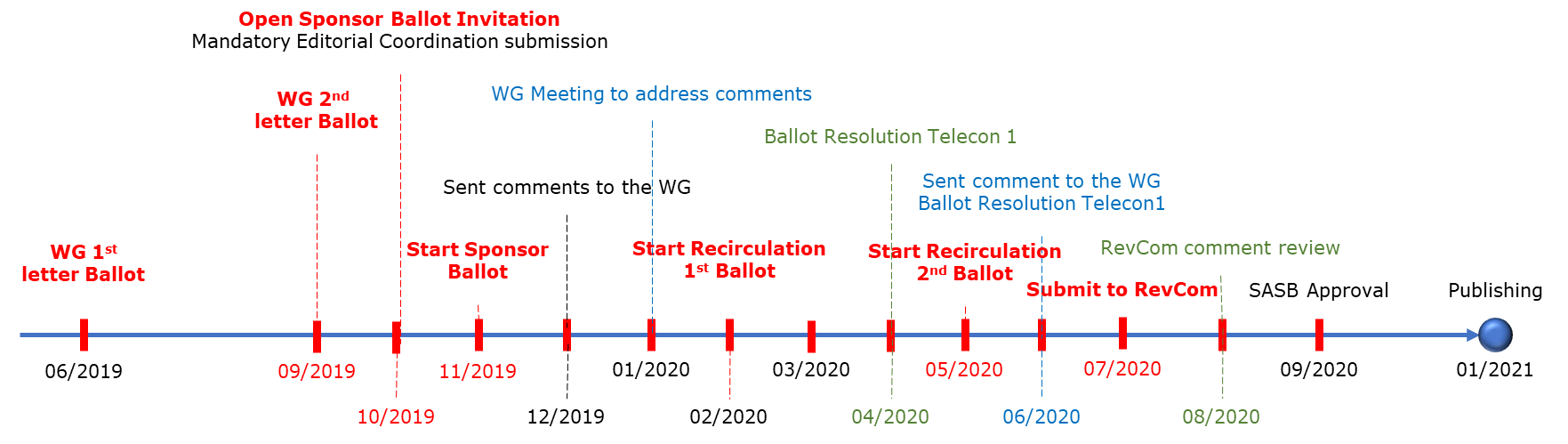 3-17-0072-00-0000-Session #3 WG Closing Plenary
8
Future Sessions – 2018
January 29- February 01, 2018, TTA, Bundang-gu, Gyeonggi-do, Korea
April 23-26, 2018, TBD, Tokyo, Japan
July 16-19, 2018, 10662 Los Vaqueros Circle, Los Alamitos, California 90720 (​IEEE-SA Office), LA, USA
October 08-11, 2018, 1 Fusionopolis Walk #04-07 South Tower, Solaris, IEEE-SA Office, Singapore, Singapore
3-17-0072-00-0000-Session #3 WG Closing Plenary
9
Thank You